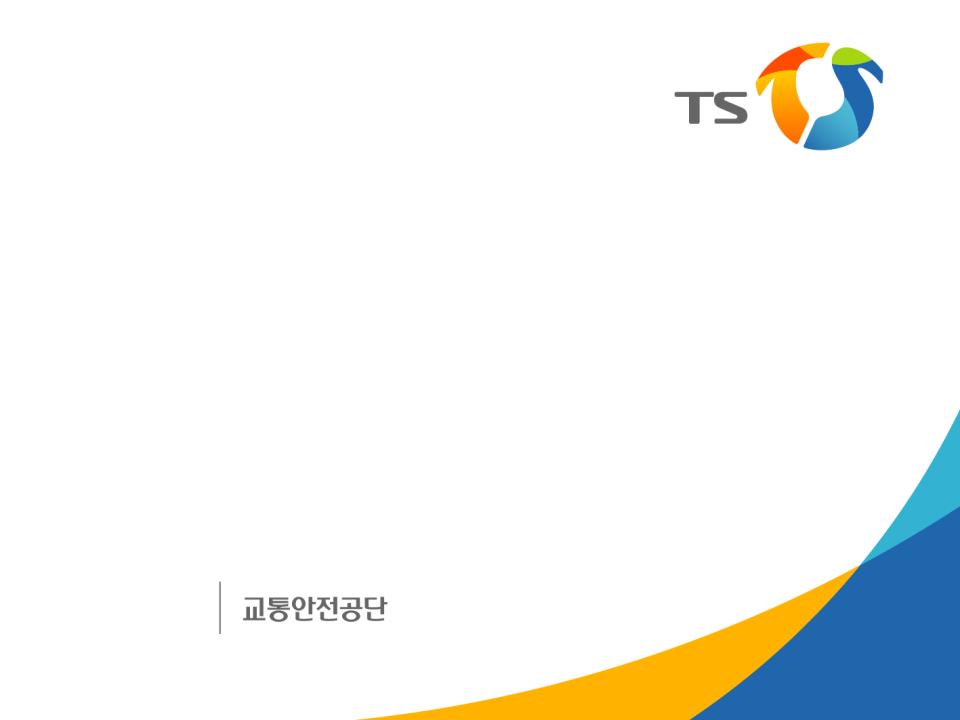 Informal document GRSG-117-32117th GRSG, 8-11 October 2019
Agenda item 7 (a)
Submitted by the expert from the Republic of  Korea
Camera monitor system issues in Korea
2019. 10. 8

Kil ho Mang(KATRI)
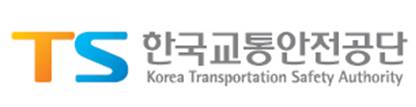 Contents
Current situation
Test facility
CMS test on vehicle
Couclusion
Q & A
2
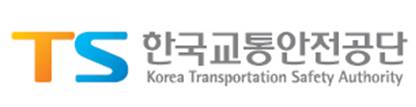 Current situation
○ (2016.06.18) Camera monitor system regulation released in R46
○ (2017.01.09) Camera monitor system is added to KMVSS 50
○ (2017.10.10) Test procedure for Camera monitor system completed
   → (There was no test facility)
○ (recent) Considering for installation of test facility for CMS
   → Completely installed in July 2020
○ Main issues
   - CMS test facility installation
   - Is vehicle level test for CMS needed or not?
3
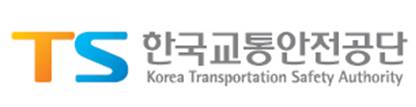 Test facility
○ Basic concept for installation(keep discussing)
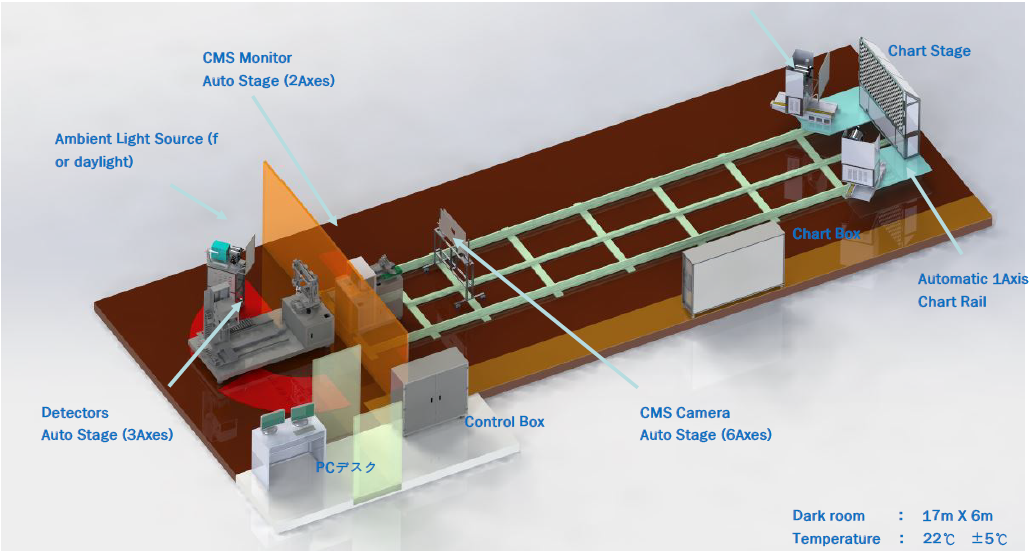 →
4
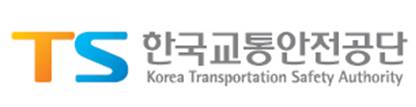 Test facility
○ Information of instruments(summary)
  - Environment : Darkroom(brightness adjustable space)
  - Detector
    ▪ Checking luminance value(point or area)
     → In case of area detecting, software will be used
  - Light sources for testing
    ▪ For monitor(uniformity), chart and point light sources
  -  Goniometer
  -  Software(Image analysis and calculation)
5
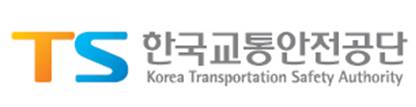 CMS test on vehicle
○ Reason for why CMS test on vehicle is needed
  - Limitation(monitor, driver’s eye position… not considered)
  - Efficiency of test(UN R 46 including rearward visibility)
  - There can be different test result(no one knows)
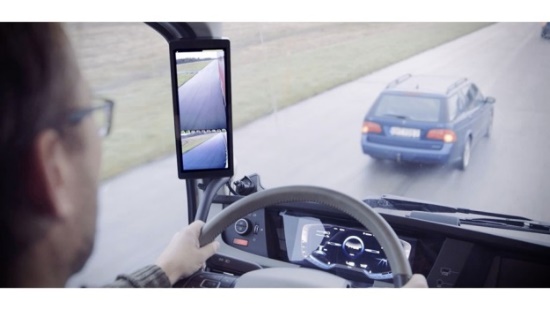 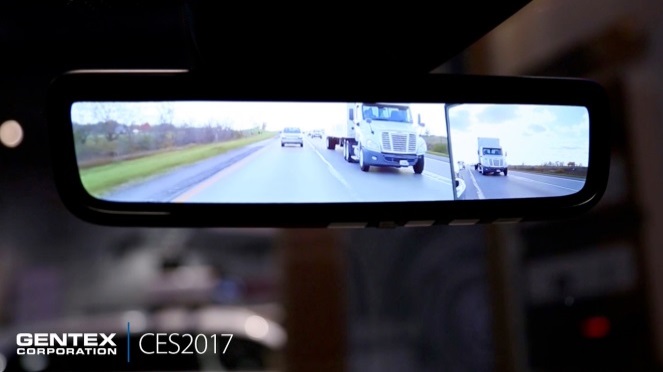 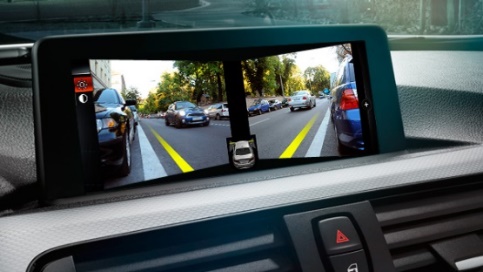 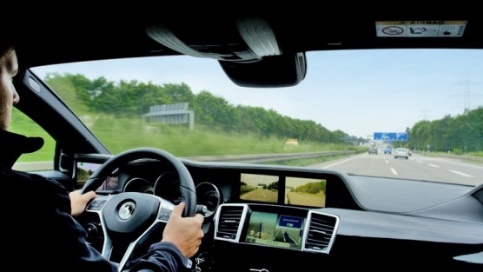 6
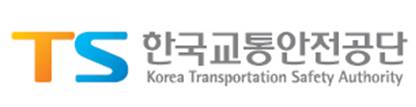 CMS test on vehicle
○ Test for comparison for vehicle test
   - Basic concepts
     ① All x, y, z coordinates are needed for positioning
     ② Portable light source and testing charts
     ③ Sensor position : E points(originated on R-point)
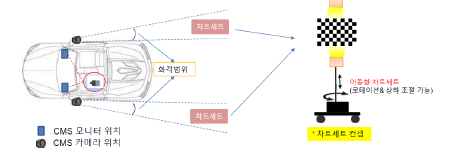 7
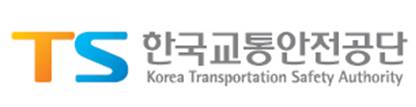 CMS test on vehicle
○ Test for comparison for vehicle test
   - Test procedure
     ① Put detector on driver’s eye point(R-point proving)
     ② Adjust detector’s angle by rotating(after checking monitor angle)
     ③ CMS performance test
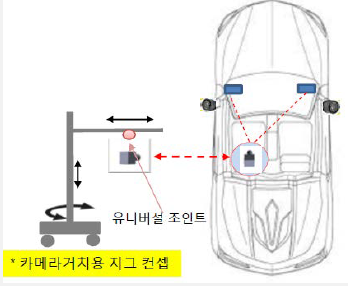 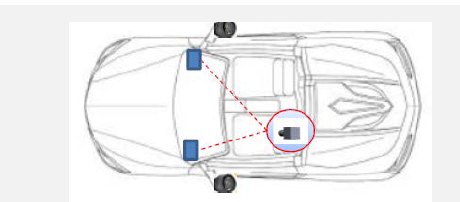 8
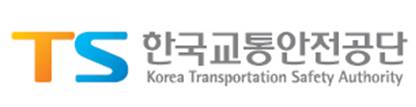 Couclusion
○ Limitations
   - Portable light source for monitor test is needed(positioned in vehicle)
   - Flicker, Frame late, Image formation time, System latency
     ▪ Those tests must be confirmed possible or not on the vehicle 
○ After installation, you can visit KATRI and see the facility
○ Comparison test for CMS will be discussed 
   - CMS test(on the vehicle vs only component)
   - Test result comparison between KATRI and other institute(same model)
9
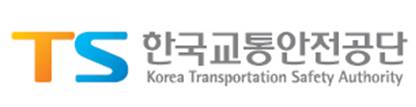 Q & A

Kil ho Mang
helper@kotsa.or.kr
10
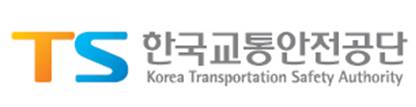